ВЫХОД НА РУМЫНСКИЙ РЫНОК
 С КЛЕВЕРЕНС
ПРЕЗЕНТАЦИЯ
ДАВАЙТЕ НАЧНЕМ ЭКСПАНСИЮ В ЕВРОПУ. СВЕЖИЕ РЕШЕНИЯ ДЛЯ РАСТУЩИХ РЫНКОВ МОБИЛЬНОСТИ.
На Бухарест!
Коротко о нас
Оника Ион
CEO / УПРАВЛЯЮЩИИЙ МЕНЕДЖЕР
Мы люди родившиеся в СССР.  Мы жаждем быть первыми  и лучшими.  Мы умеем придумывать, воплощать и запускать  сложные решения с помощью  Кливеренс, кувалды и такойто матери. Мы еще не европейцы. Но уже и не советские. Мы команда  с 10 летним опытом которая готова вывести Mobile SMARTS на рынок одной из стран Восточной Европы.
На Бухарест!
ЧТО МЫ ДЕЛАЛИ 5 ЛЕТ НАЗАД
Многи их современых игроков на рынке Auto ID начинали с автоматизации магазинов и ресторанов
Мы прошли школу автоматизации розницы и ресторанов, знем что им нужно и где у них болит.  Это важный рынок, это массовый рынок.
Он дает опыт и массовость. Над ним нужно долго и упорно работать чтобы он вернул вложенные инвестиции. Без партнерской сети на этом рынке нечего искать. В тоже время решения Кливеренс могут покрыть широкий спектр задачь мобильности на складах, производствах и других «сложных» областях.
ЧТО МЫ ДЕЛАЛИ
ПОСЛЕДНИЕ 5 ЛЕТ
Мы учились у наших партнеров в Румынии, мы осваивали новые правила игры, новые понятия, новые рынки. Мы перенимали опыт общения с мировыми компаниями. И теперь мы готовы говорить сами с этими клиентами и выходить на эти рынки. Теперь мы знаем что такое логистика, курьерский бизнес, учет основных средств, прослеживаемость производства.
Почему
Румыния?
Румыния наиболее близкая нам развитая европейская страна. Темпы роста экономики Румынии превысили в прошлом году показатели Китая. По данным Национального института статистики соседней страны, валовой внутренний продукт вырос по сравнению с 2016 годом на 7%. У нас нет с ними языковых барьеров.  Мы знаем их рынок и на что способны их игроки. Мы создавали 5 лет  продукты для этого рынка. В том числе и мобильные приложения. Мы готовы к этому вызову.
Что нас ждет
ПЕРВОЕ ОТКРЫТИЕ – ТАМ ПО СУТИ НЕТ 1С
Основной партнер / back office решения  не 1С-ные. По сути 1С занимает менее 1% рынка
МОБИЛЬНЫЕ РЕШЕНИЯ ПРОДУКТ ДЛЯ СОЛИДНЫХ КОМПАНИЙ
Цена вопроса в Румынии для создания кастомизированого мобильного решения под клиента далеко за 10 000 евро.
ГОЛУБОЙ ОКЕАН
В Румынии нет аналогичных решений. Рынок не знает что менее чем за 200 евро за терминал можно получить универсальное решение.
НАША МИСИЯ
РУМЫНСКИЙ ЯЗЫК
Оказывается румыны не знают руского языка – надо переводить решение. Надо переводить сайт. Надо иметь румыноязычную поддержку.
Вывод на румынский рынок нового, прогресивного решения для автоматизации рабочих мест мобильных сотрудников.
Что мы ждем
ВЫХОД НА  БОЛЬШОЙ ЕВРОПЕЙСКИЙ РЫНОК
В Европе отсутсвуют экономические границы, выход на рынок Румынии потенциально это выход к корпоративным клиентам всей Европы.
ПОДДЕРЖКА СТАРТАПОВ ЧЕРЕЗ НИЗКИЕ НАЛОГИ И ГРАНТЫ
Небольшая компания  - стартап в первые годы своего существования платит небольшие налоги и даже может получить грант из европейских фондов.
В РУМЫНИИ МОБИЛЬНОСТЬ ЭТО ТРЕНД.
Большой еропейский бизнес готов использовать и готов платить за современные качественные решения в независимости от происхождения этих решений.
НАША МИСИЯ
МЫ ВЕРИМ ЧТО СМОЖЕМ ВСТРЯХНУТЬ РЫНОК МОБИЛЬНОСТИ
Уверены что адаптированные решения Клеверенс помогут нам «встряхнуть» рынок мобильности в Румынии подняв планку функциональностей  на новые высоты.
Вывод на румынский рынок нового, прогресивного решения для автоматизации рабочих мест мобильных сотрудников.
КТО НАШИ
КЛИЕНТЫ
Нашими клиентами будут, как малые компании которые раз в году арендуют софт для инвентаризации так  и большие международные компании которые захотят интегрировать в свои  бизнесс процесы решения на базе мобильной платформы Mobile SMARTS.
МАЛЫЙ БИЗНЕС
ПРОСТОТА
СКОРОСТЬ
Решения для малого бизнеса будут простыми и недорогими. Инвентаризация ОС, приемка и выдача товара, переоценка  - это базовые функциональности  необходимые данному рынку.
Скрость работы решения, работа на двух платформах, низкая требовательность к ресурсам – ключ к сердцу малого бизнеса..
ПОДДЕРЖКА
АРЕНДА
Эфективная поддержка на румынском языке посредством партненрской	 сети, обучающие видео и туторалы  необходимые для решения типичных задач и проблем.
Предоставление решений в аренду посредством облачных сервисов по принципу «заплатил – установил клиента – работаешь».
БОЛЬШОЙ БИЗНЕС
ТЕХНОЛОГИЧНОСТЬ
БЫСТРОЕ РЕШЕНИЕ
ПОДДЕРЖКА
Предложение иноватнивных решений в соотвествии с требованиями клиентов
Реазизация в короткие сроки решений на базе кастомных требований
Эфективная поддержка на посредством партненрской	 сети, обучающие видео и туторалы  необходимые для решения типичных задач и проблем.
ДОСТУПНОСТЬ
ВСЯ ЕВРОПА
ШИРОКИЙ СПРЕКТР РЕШЕНИЙ
Готовность  реализации решений как в локальных румынских оффисах так и в остальной части EU.
Решения для складов, курьеров, производства, учета основных средств. Кастромные решения.
Обучение клиентов основам работы с платформой Mobile SMARTS
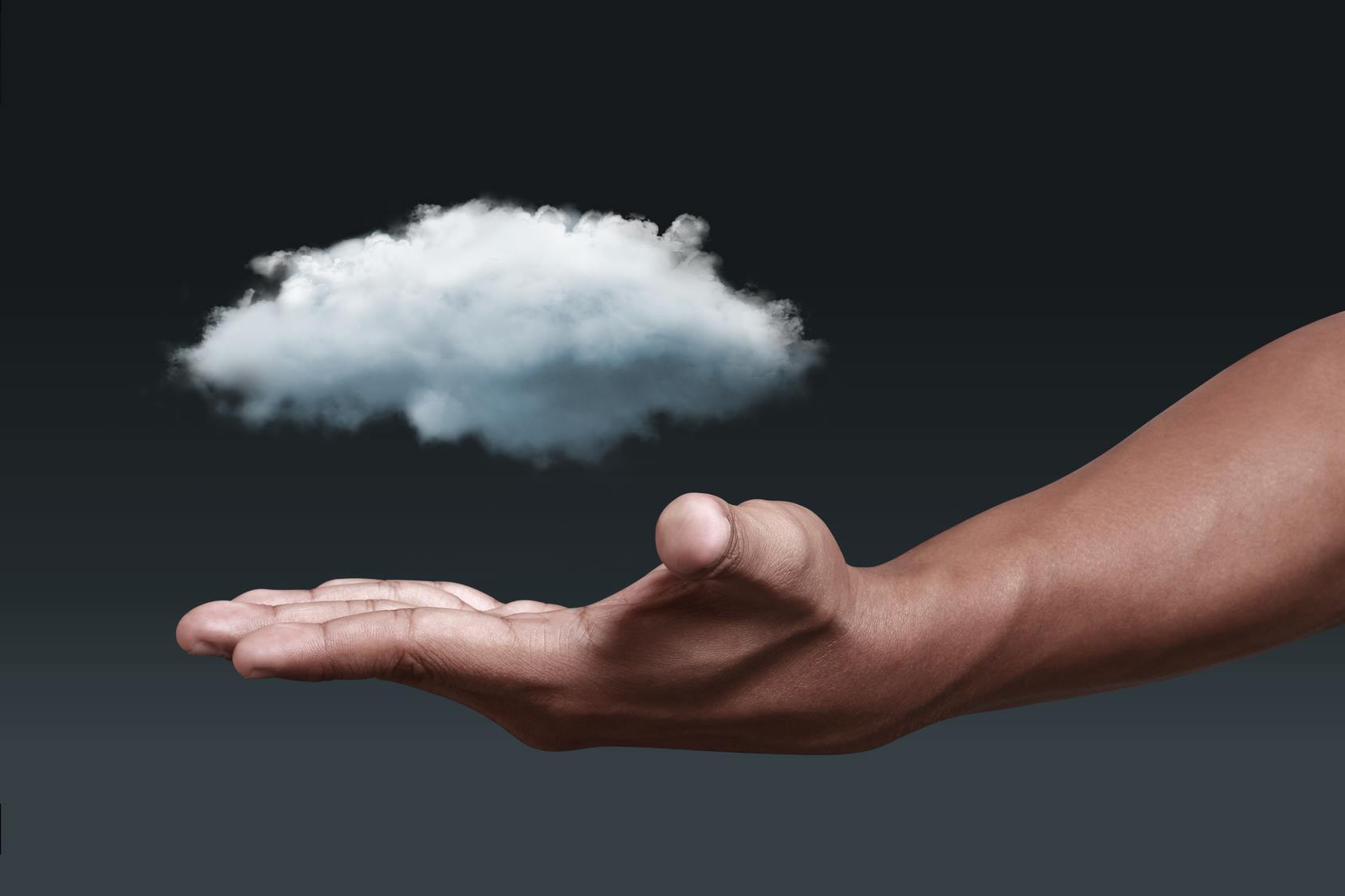 ПЕРЕХОД В
ОБЛАКА
Предоставление решений по модели SAAS это восходящий тренд для многих областей IT в Румынии.  Новые возможности которые появляються одновремено с REST API интерфесом платформы Mobile SMARTS  позволит реализовать иновативные облачные решения для наиболее масовых и востребованых областей.
КОМПЛЕКТЫ
Продажа оборудовани в комплекте с установленым  -  ПО это класная идея Клеверенс. 
Мы не будем изобретать велосипед.
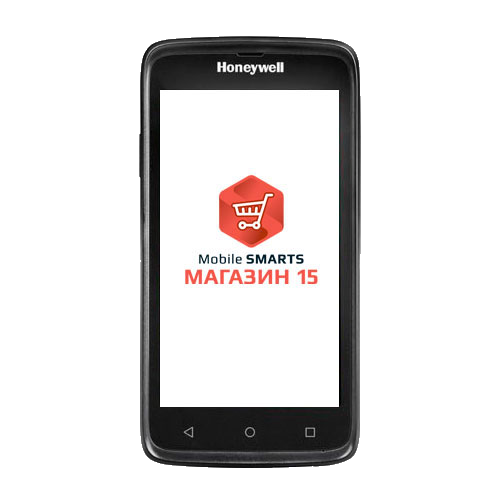 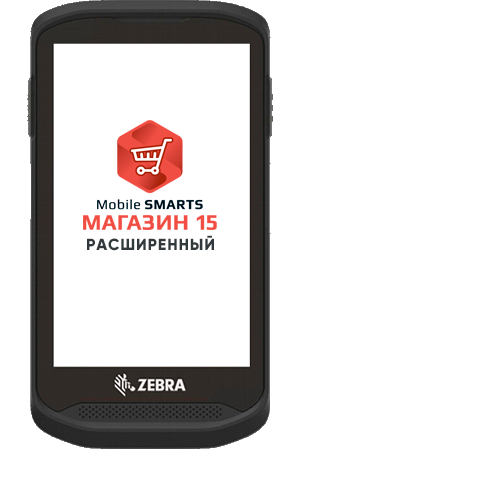 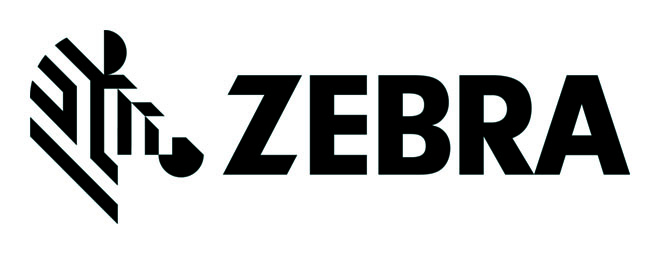 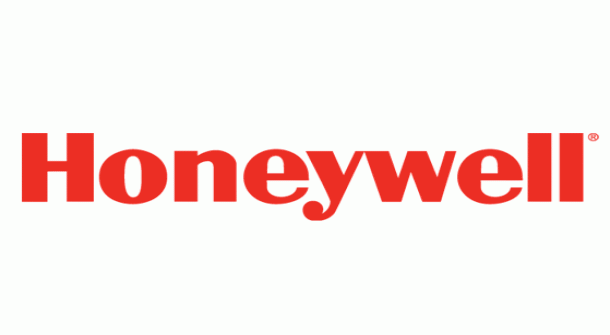 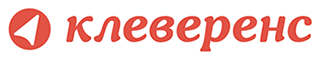 Оника Иван
Ваши вопросы.
У джентльменов не принято в разговоре задавать много вопросов.
Джонсон Сэмюэл